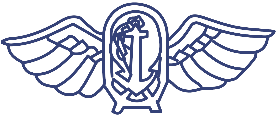 (2021.７.１)
厚生労働省・検疫所
日本入国時に必要な検査証明書の要件（検体、検査方法、検査時間）
有効な検体、検査方法等が記載された検査証明書のみ有効と取り扱います。
＜有効な検査証明書として認められる要件＞
＜有効な検査証明書として認められない主な例＞
検体
○ Nasopharyngeal/Nasopharynx
（Swab/smear)
Rhinopharyngeal/Rhinopharynx
　(Swab/Smear)
（鼻咽頭ぬぐい）
○ (Deep throat )Saliva
（唾液）
○Nasopharyngeal（※）and  
       oropharyngeal(throat ) (swabs /smear)
(鼻咽頭ぬぐい・咽頭ぬぐいの混合）
(Naso and oropharyngeal/Rhino and oropharyngeal/oro and  nasopharyngeal（※））
（※Nasopharyngeal/Rhinopharyngeal/Nasopharynx/Rhinopharynx）
×Nasal (swab/smear)（鼻腔ぬぐい）
×Oral (swab/smear)（口腔ぬぐい）
×Throat (swab/smear)（咽頭ぬぐい）
×Mid-Turbinate Nasal (swab/smear)（中鼻甲介ぬぐい） 
×Nose （鼻ぬぐい）
×Gargle Water（うがい液）
×mixture of sample “A” and “B”
　（「鼻咽頭ぬぐいと咽頭ぬぐいの混合検体」を除く、
　　　複数箇所から採取した検体の混合検体）
　（なお、“A”、“B”は検体を指す）
<Example>
×Nasal and throat (swab/smear)   （鼻腔・咽頭ぬぐい）
×Pharyngeal and nasal (swab/smear)  （咽頭・鼻腔ぬぐい ）
×Nasal and oropharyngeal/oropharynx (swab/smear)
                                                         （鼻腔・口腔咽頭ぬぐい）
検査方法
×Antigen (test/kit)
（抗原検査）
×Rapid antigen (test/kit)
（迅速抗原検査）

×Antibody (test/kit)
（抗体検査）
※下記の方法、もしくは検査手法名を含む方法
○Nucleic acid amplification test（（RT-）PCR）
核酸増幅検査（（RT-）PCR法）
（real-time (RT-)PCR、Q-PCR、FluorescenceｰPCR、Multiplex-PCR）
○Nucleic acid amplification test （LAMP）
核酸増幅検査（LAMP法）（RT-LAMP）
○Nucleic acid amplification test （TMA）
 核酸増幅検査（TMA法）
○Nucleic acid amplification test （TRC）
核酸増幅検査（TRC法）
○Nucleic acid amplification test （Smart Amp）
 核酸増幅検査（Smart Amp法）
○Nucleic acid amplification test （NEAR）
核酸増幅検査（NEAR法）（例：ID-NOWⓇ)
○Next generation sequence
次世代シーケンス法
○Quantitative antigen test (CLEIA/ECLEIA) 
抗原定量検査
※日本で無症状者への検査として推奨している検体・検査方法。
※日本で無症状者への検査として推奨されていない検体・検査方法。
検査時間
○検体採取が
　出国前の72時間以内
×結果判明が
　出国前の72時間以内
※今後、国内外の状況に鑑み、上記取扱いを変更する可能性があります。
　参考：新型コロナウイルス感染症（COVID-19）病原体検査の指針第４版（https://www.mhlw.go.jp/content/000788513.pdf）
(July.１.2021)
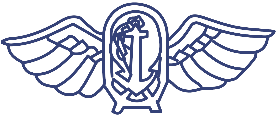 Quarantine station, 
Ministry of Health, Labour and Welfare, Government of Japan
Requirements for Certificate of Testing for Entering Japan
※Only test certificates which show the results of the test using valid samples and testing methods below are valid.
Invalid
Valid
Sample:
Nasal (swab/smear)
Oral (swab/smear)
Throat (swab/smear)
Mid-Turbinate Nasal (swab/smear) 
Nose
Gargle Water
Mixture of sample “A” and “B” 
    “A” and ”B” show all types of sample(except  nasopharyngeal and oropharyngeal(swab/smear)).
<Example>
Nasal and throat (swab/smear) 
Pharyngeal and nasal (swab/smear) 
Nasal and oropharyngeal/oropharynx (swab/smear)
Nasopharyngeal/Nasopharynx　(Swab/smear)
Rhinopharyngeal/Rhinopharynx　(Swab/smear)
(Deep throat)Saliva sample
 Nasopharyngeal（※） and oropharyngeal(throat)  (swab /smear)
(Naso and oropharyngeal/Rhino and oropharyngeal/oro and  nashopharyngeal（※）)
（※Nasopharyngeal/Rhinopharyngeal/Nasopharynx/Rhinopharynx）
Testing Method:
Nucleic acid amplification test
PCR - Polymerase chain reaction
(RT-)PCR - Reverse transcription PCR
   (real-time (RT-)PCR/Q-PCR/Fluorescence-PCR/Multiplex-PCR)
LAMP – Loop-mediated isothermal amplification (RT-LAMP)
TMA – Transcription mediated amplification
TRC - Transcription-reverse transcription concerted reaction
Smart Amp - Smart amplification process 
NEAR - Nicking endonuclease amplification reaction （e.g. ID-NOW）
Others
Next generation sequencing
Quantitative antigen test (CLEIA/ECLEIA)
Antigen test/test kit
Rapid antigen test/test kit
Antibody test/test kit
※Recommend in Japan as a  sample/testing method for asymptomatic people.
※Not recommend in Japan as a sample/testing method for asymptomatic people.
Sample collection must be done Within 72 hours before the departure time of the flight.
※These requirements may be changed depending on infection status.